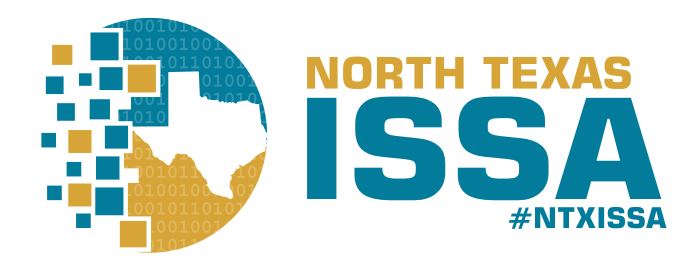 Software Security – My Other Marathon
Harold Toomey
Past President, ISSA North Texas, 2013
Principal Product Security Architect & PSIRT Manager
Intel Security
April 24, 2015
Introduction
Responsibilities
PSIRT Manager
Manage a team of 50+ Sr. Security Architects (PSCs)
Manage the SDL, policies and PSG program
Training program
Metrics
Experience
4 Years:	Eng. Software Security
2 Years:	IT Operational Security
11 Years:	Product Management
10 Years:	Software Development (C++)
ISSA North Texas Chapter, Past President
CISSP, CISA, CISM, CRISC, CGEIT, ITIL, …
CVSS Special Interest Group (SIG)
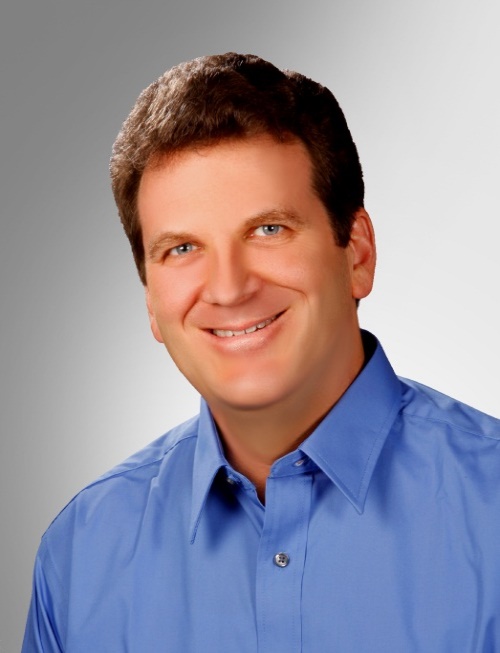 Harold Toomey 
Principal Product
 Security Architect
NTX ISSA Cyber Security Conference – April 24-25, 2015
2
[Speaker Notes: Good morning.  

My name is Harold Toomey.

I work for Intel Security.

I attended the first Cyber Security Conference last year and wanted to contribute more this year, so here I am.

I have worked for McAfee/Intel Security for the past 9 years.

Before that I worked for Symantec for 8 years.
For the past 4 years I have worked in software security.
I manage our PSIRT team as well as other SDL programs.]
Agenda
Plot #1: Developing Secure Software
Plot #2: Running a 100 Mile Ultra Marathon
Which is easier?
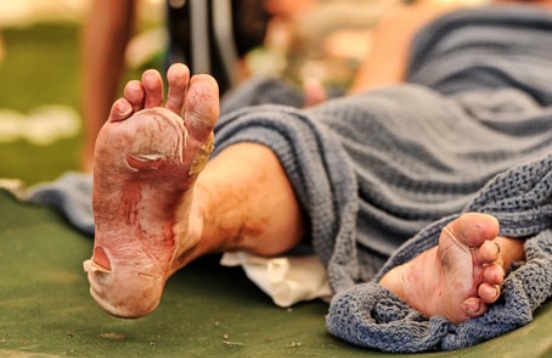 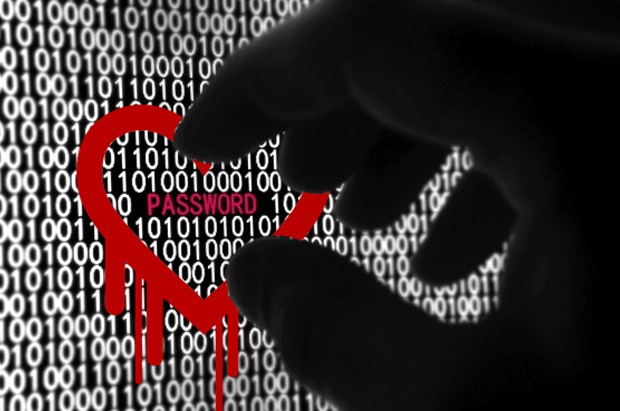 vs.
NTX ISSA Cyber Security Conference – April 24-25, 2015
3
[Speaker Notes: “Product Security is like running a marathon.  It’s not a sprint.  Prepare for the long haul.”]
Scenario #1 – Secure Software
110+ Enterprise and consumer security products
4,000+ software engineers
200M+ customers
Someone reports a vulnerability

Now what?
How did this happen?
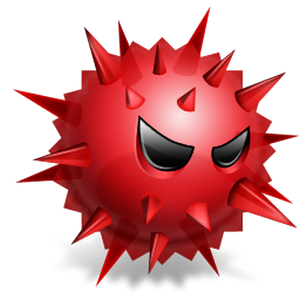 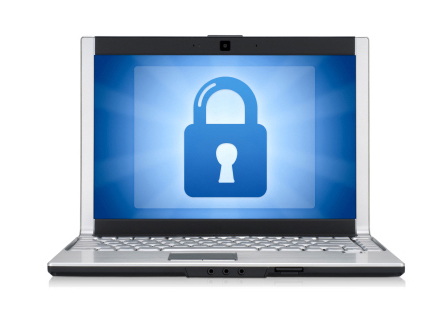 NTX ISSA Cyber Security Conference – April 24-25, 2015
4
Scenario #2 – 100M Ultra Run
You gained 50 pounds over the past 10 years
You hear running gets you healthy again
You sign up for a 100 mile ultra marathon

Are you crazy? (yes, of course)
How long will it take for you
    to pull this off?
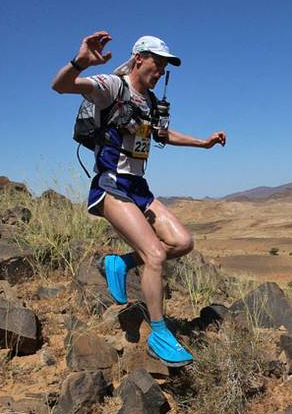 NTX ISSA Cyber Security Conference – April 24-25, 2015
5
#1 The Development Team
Executive Support
Software Engineering Teams
Product Security Group / PSIRT
Product Security Champions (PSCs)
Tier III Technical Support
Knowledgebase Team
Extended Team
IT, PR, Legal, Training
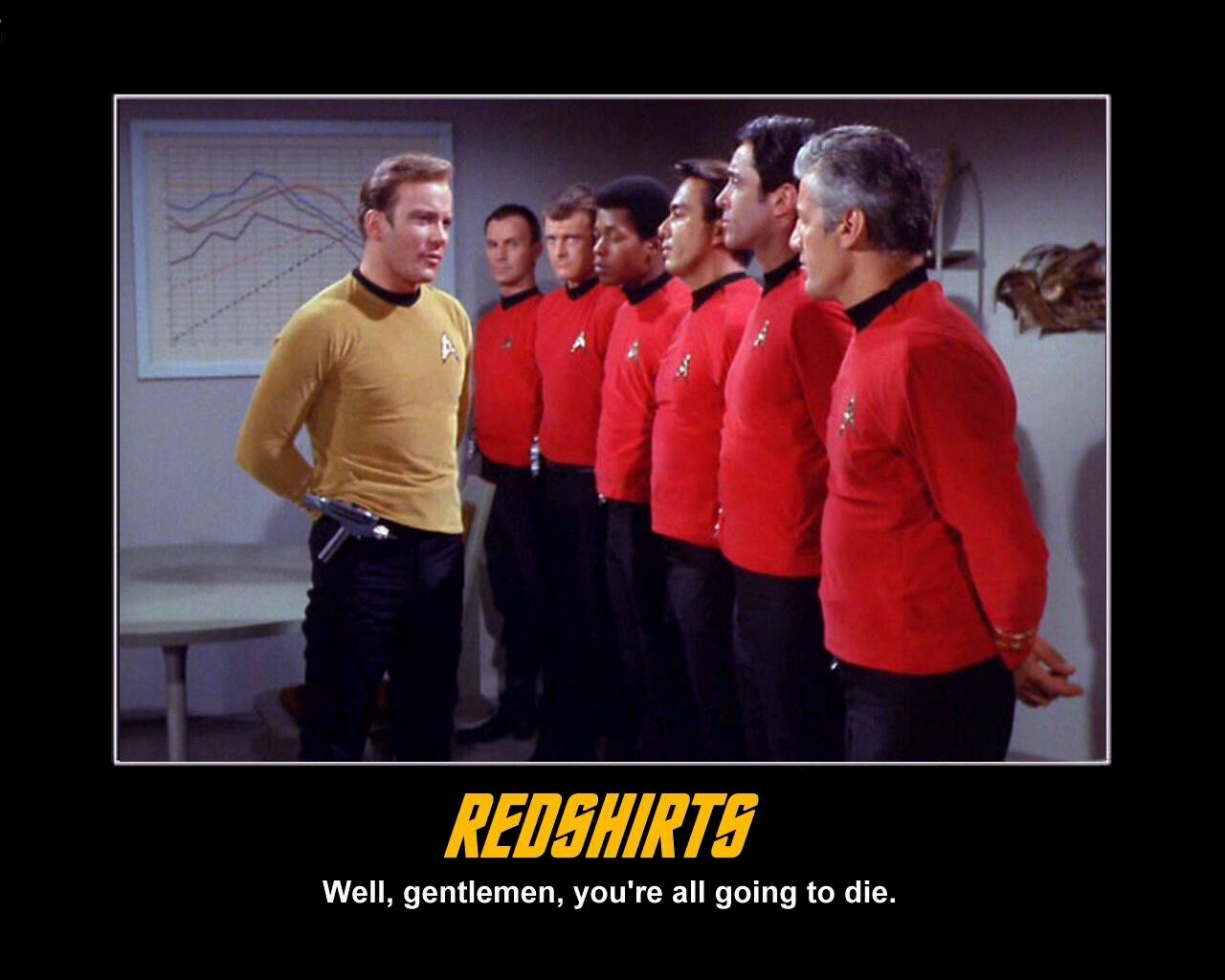 NTX ISSA Cyber Security Conference – April 24-25, 2015
6
[Speaker Notes: Redshirts
“Well gentlemen, you’re all going to die.”

Product Security Champions (PSCs) 
Qualification:
A minimum of 3-5 years software development experience (architects preferred)
A passion for or background in software security
Approved by the BU General Manager & BU PSC Lead
Dedicate 10% - 20% of their time doing product security tasks
Time to be trained in software security, tools, plans, and processes
Must not only know how to develop (build) software, but also know how to deconstruct it (take it apart) while “thinking like a hacker”

Responsibilities:
  Enforce the SDL: Assist the PSG in assuring the security tenants of confidentiality, integrity, availability, and privacy are adhered to
  Reviews: Assist the PSG’s software security architects in conducting architecture security analysis, reviews, and threat modeling
  Escalations: Assist with Security Bulletins and patches for externally disclosed vulnerabilities (PSIRT)
  Tools Expert: e.g. static, dynamic – which includes fuzzing, within each product development team, and/or business unit (BU)
  Collocated: Be the eyes, ears, and advocate of the PSG within each product development team / BU
  Attend Meetings: Participate in weekly Admin / Technical meetings as a team]
#2 Your Running Crew
Supportive spouse
Trainer
Running buddies
Your dog (Roxy)
Facebook running friends
Marathon Maniacs
Race volunteers
Pacers
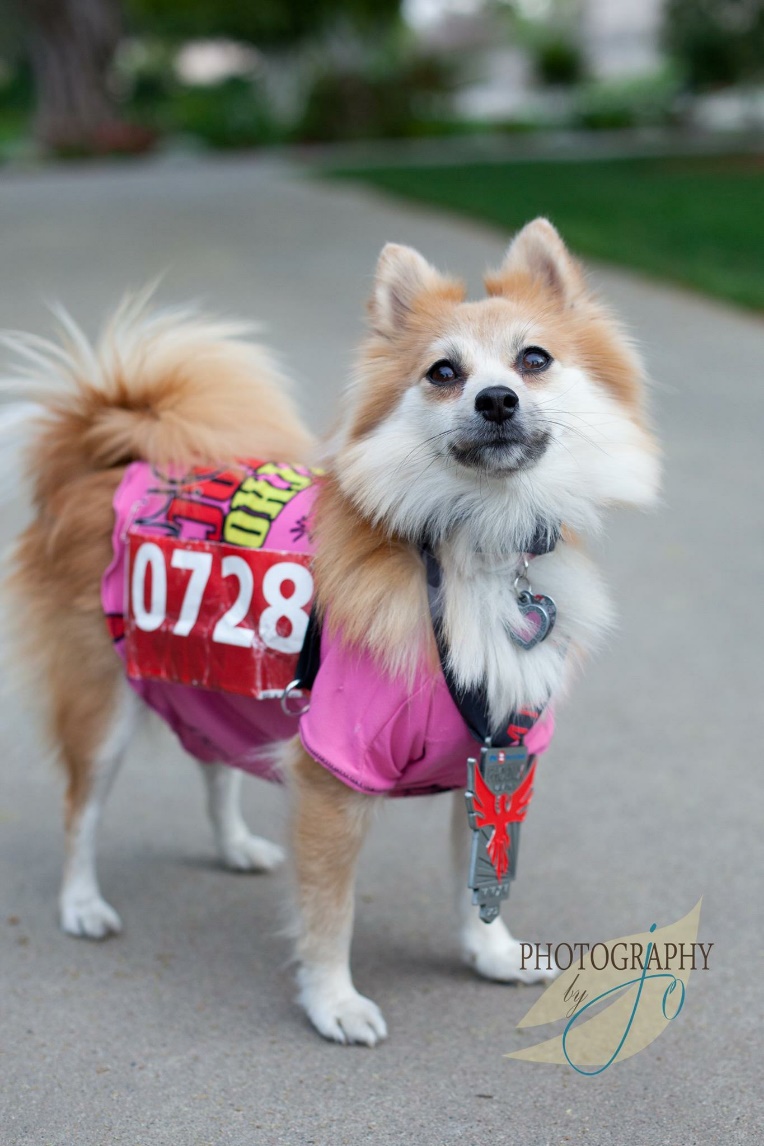 NTX ISSA Cyber Security Conference – April 24-25, 2015
7
#1 PSIRT Process
Contact engineering network (PSCs)
Verify the vulnerability
Score the vulnerability’s severity (CVSS)
Communicate fix schedule to the discoverer
Develop and publish the patch
Publish Security Bulletin
Next week: “lather, rinse, repeat”
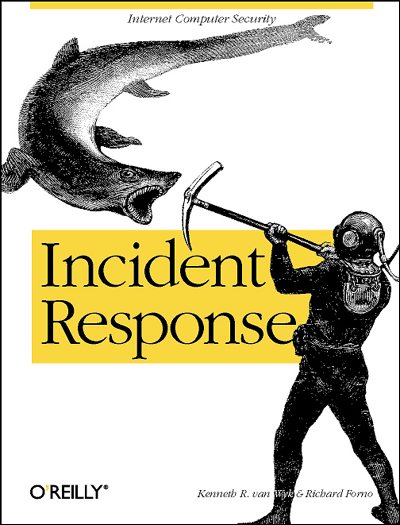 NTX ISSA Cyber Security Conference – April 24-25, 2015
8
#2 Ultra Training
Start running
Sign up for weekend races (milestones)
Set goals
Read about it
Friend like minded runners
Learn by experience (pain)
Build up to it
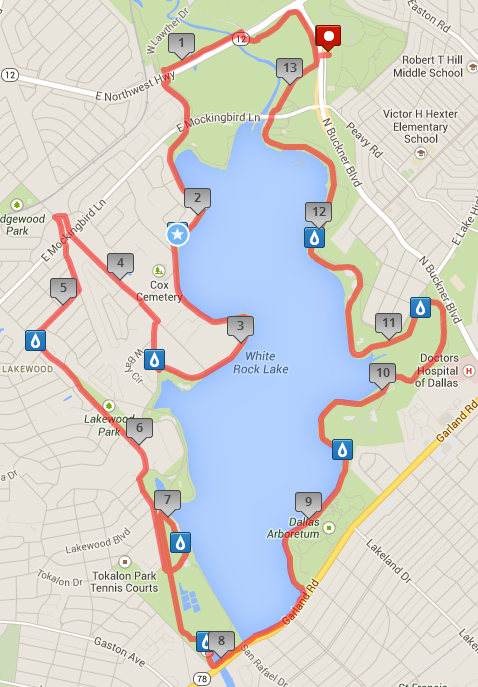 NTX ISSA Cyber Security Conference – April 24-25, 2015
9
#2 Possible Training Goals
Year 1
Run a 5K to see how out of shape you are
Run a half marathon after 6 months
Run a full marathon after 1 year
Year 2
Run a half marathon or farther every weekend
Year 3
Run an ultra every month, with 2x 100M by end of year
Try Sprint and Olympic Ironman Triathlons
Year 4
Run a 100 miler every month (Jun – Feb)
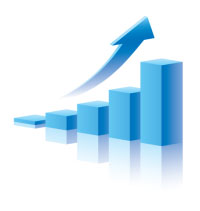 NTX ISSA Cyber Security Conference – April 24-25, 2015
10
#1 Named Vulnerabilities
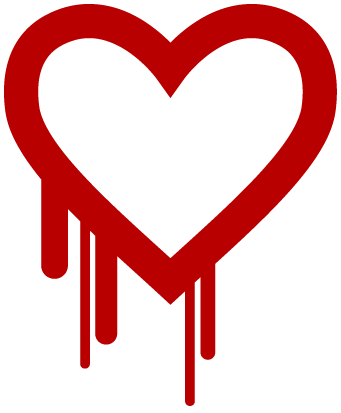 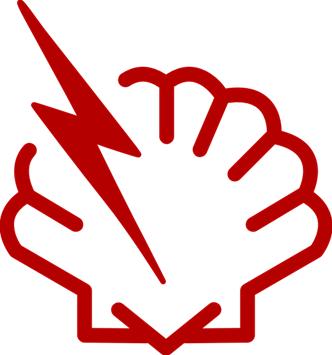 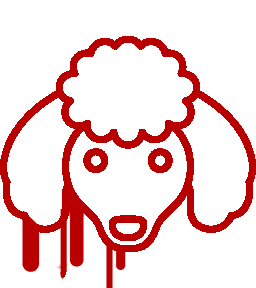 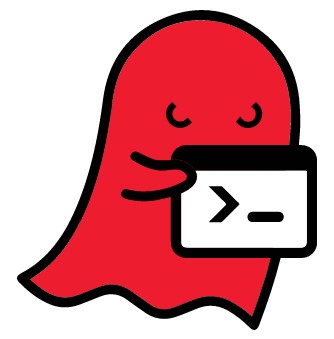 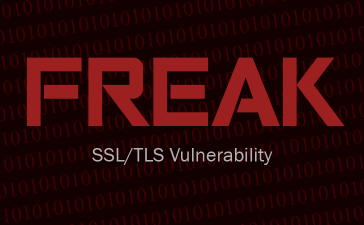 “OpenSSL: The gift that keeps on giving.”
NTX ISSA Cyber Security Conference – April 24-25, 2015
11
[Speaker Notes: OpenSSL

Facts
April 8, 2014 – The Heartbleed OpenSSL vulnerability was announced.
This vulnerability went undetected for several years.
OpenSSL is widely used in the public.
We have seen it used in ¼ of our products.

In 2012 & 2013, we only saw one (1) OpenSSL vulnerability per year.
Then, in April 2014 we saw our first cutely named vulnerability - “Heartbleed”.
Every quarter since then we have seen a new named OpenSSL vulnerabilities.
We call OpenSSL “The gift that keeps on giving.”

We expect to see more OpenSSL vulnerabilities.
Cryptography Services, a part of the Linux Foundation's Core Infrastructure Initiative (CII), has begun an extensive audit of OpenSSL security.
Preliminary results of the audit could be out by the beginning of the summer, Cryptography Services said.

http://gcn.com/blogs/cybereye/2015/03/openssl-audit.aspx

Linux/UNIX

The crisis created by the Heartbleed bug fed into our concern about open source software overall.
I am sure you have all heard of other named vulnerabilities, such as Shellshock and GHOST.
Both have a CVSS score of 10.0.
Both primarily impact Linux and UNIX systems.

Shellshock affected only the Linux and Unix operating systems.
This vulnerability allows malicious code execution within the Bash shell.

GHOST was caused by a Linux glibc library vulnerability.
It allows attackers to remotely take complete control of the target system without having any prior knowledge of system credentials.]
#2 Popular/Local Races
Boston Marathon (20 Apr 2015)
Badwater 135 (28-30 July 2015)
Big Cedar 100M (30-31 Oct 2015)
Brazos Bend 100M (11-12 Dec 2015)
Rocky Raccoon 100M (1-2 Feb 2016)
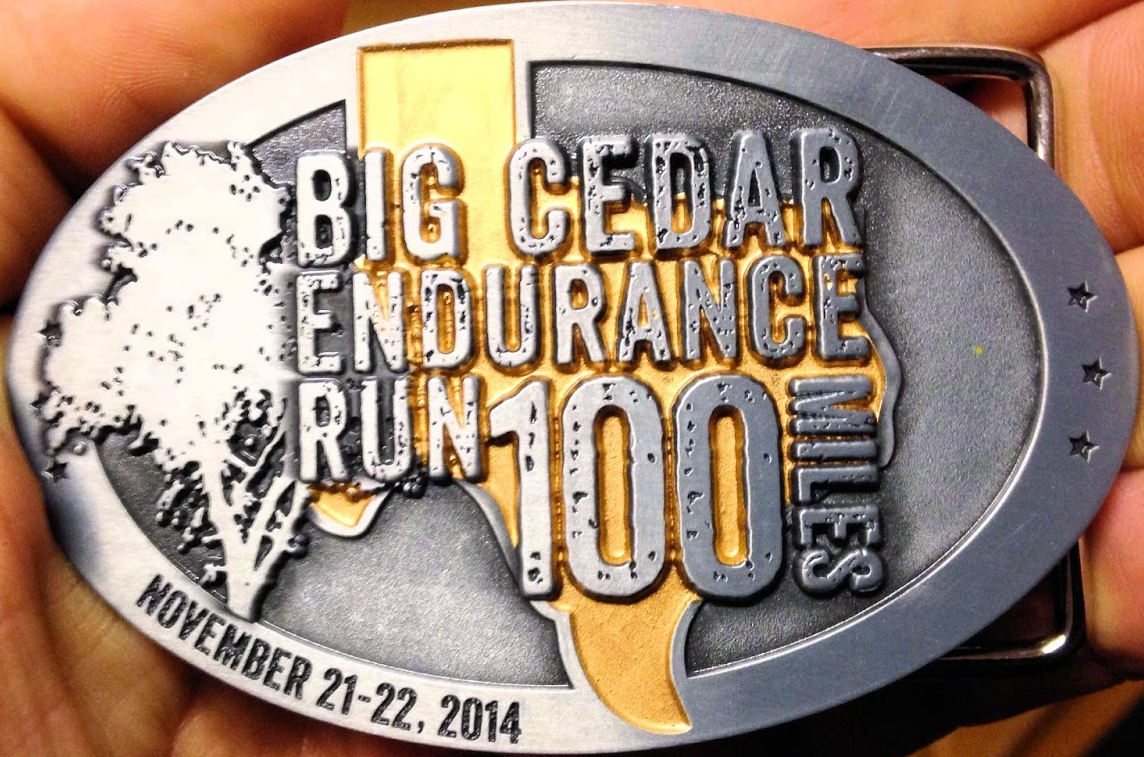 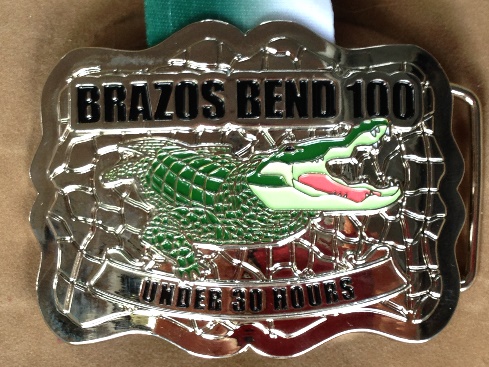 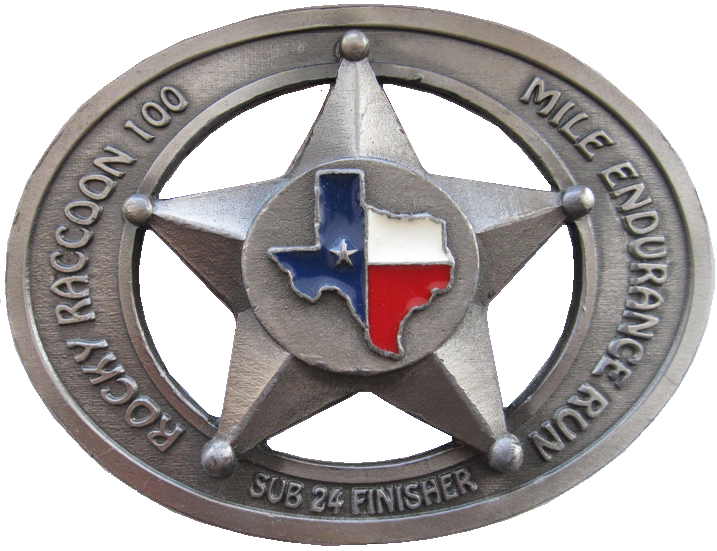 NTX ISSA Cyber Security Conference – April 24-25, 2015
12
#1 Doing the Basics
Minimum SDL activities
Compile with security flags set
Remove banned C/C++ functions
Fix high severity vulnerabilities
Complete Static/Dynamic Analysis/Fuzzing
Manual code reviews
Validate inputs
Build in privacy/protect PII
Remove debugging code
Scan for viruses/malware
Don’t implement backdoors
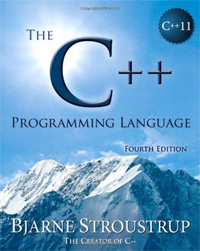 NTX ISSA Cyber Security Conference – April 24-25, 2015
13
#2 Doing the Basics
You can’t outrun a bad diet
15% Exercise
85% Diet
Sleep
Regular run schedule
Buy good equipment
Positive attitude (“Never give up”), but
Never run on an injury
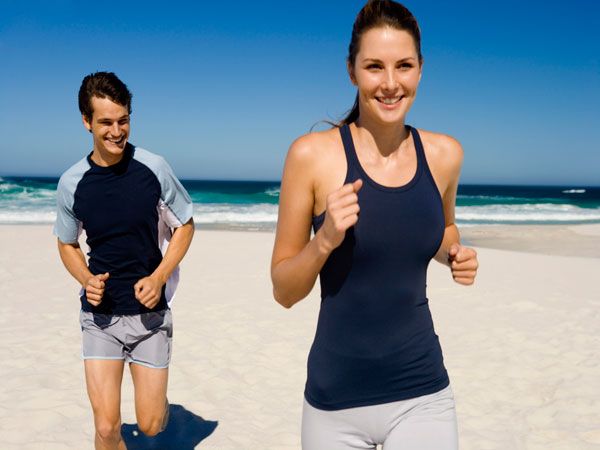 NTX ISSA Cyber Security Conference – April 24-25, 2015
14
#1 Proactive Measures – Waterfall
SDL
NTX ISSA Cyber Security Conference – April 24-25, 2015
15
[Speaker Notes: Static Analysis:
A method of examining software at compile time, reporting potential defects

Dynamic Analysis:
A method of examining software at runtime, by executing the code over multiple test cases
Fuzz Testing:
Providing unexpected, invalid, or random data to an application with the intention of triggering a bug]
#1 Proactive Measures – Agile
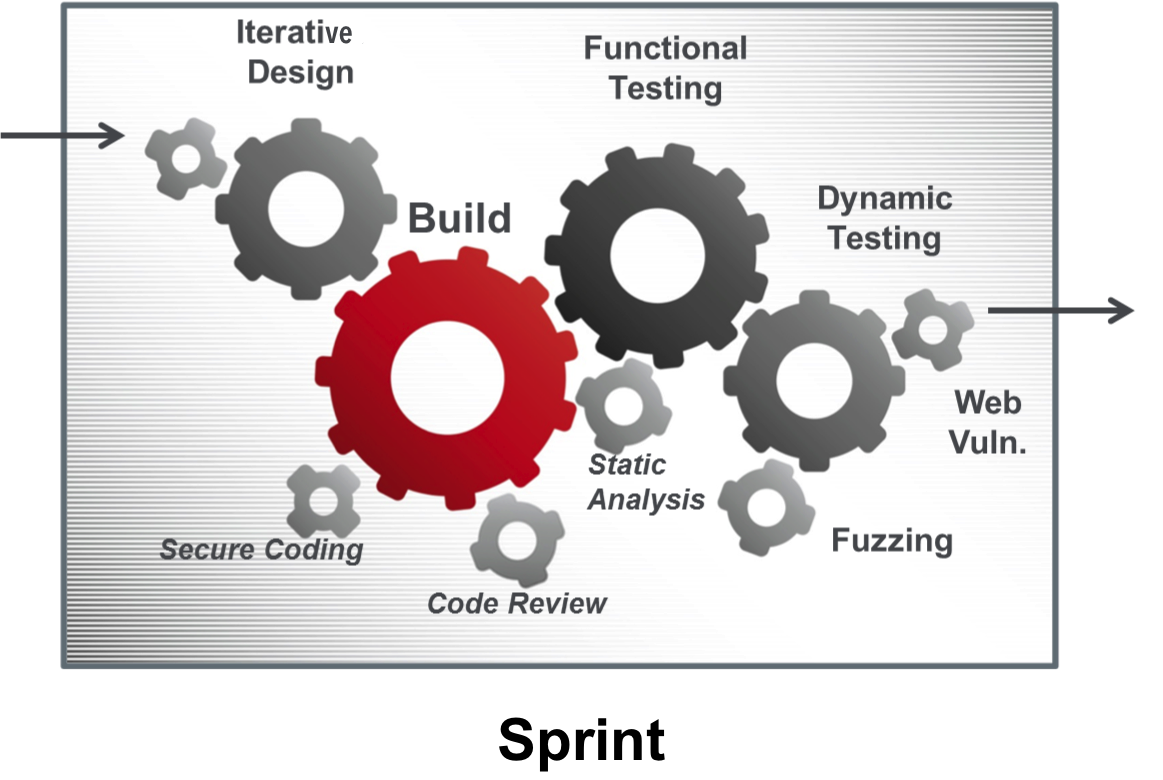 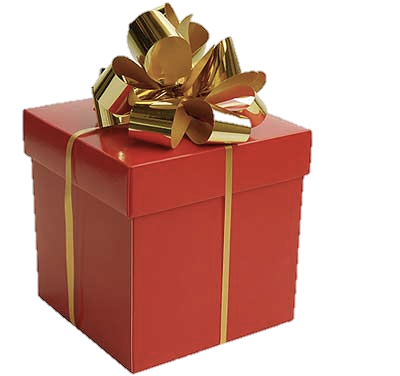 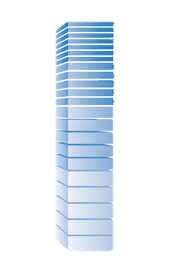 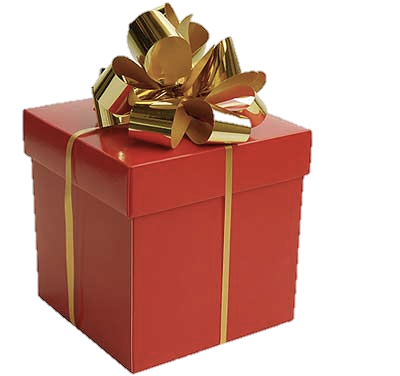 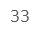 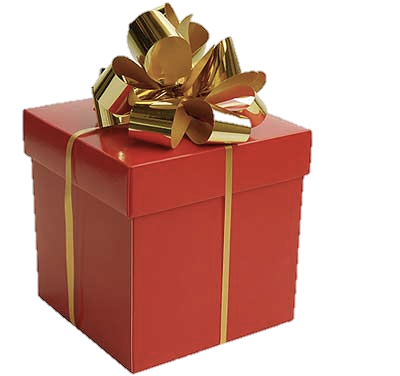 User/abuser stories
(chewable design bites)
Potentially
Shippable
Increments
(PSI)
Sprint
NTX ISSA Cyber Security Conference – April 24-25, 2015
16
[Speaker Notes: Static Analysis:
A method of examining software at compile time, reporting potential defects

Dynamic Analysis:
A method of examining software at runtime, by executing the code over multiple test cases
Fuzz Testing:
Providing unexpected, invalid, or random data to an application with the intention of triggering a bug]
#2 Proactive Measures
Heart Rate
Muscle Fatigue
Pain Killers
Breathing
Timing
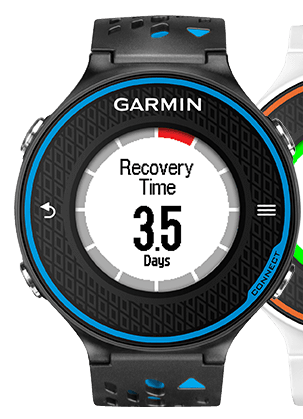 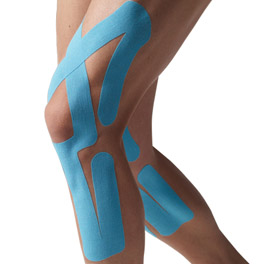 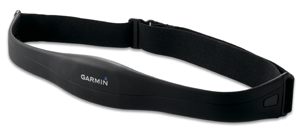 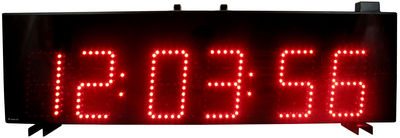 NTX ISSA Cyber Security Conference – April 24-25, 2015
17
#1 Learn from Pain
Lessons Learned from Heartbleed
New “Crisis Scenario” policy
Updated security bulletin template
Product buckets
Customer communication policy
Shared technology inventory
Early notification expectations
PSIRT process training
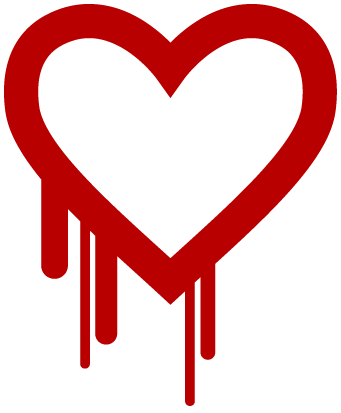 NTX ISSA Cyber Security Conference – April 24-25, 2015
18
[Speaker Notes: 1.  Heartbleed Post-Mortem
Listing All Products in Advisories

Post-Mortem = Retrospective

Problem
Policy states only publish a security bulletin if there is a patch or workaround (something actionable).
Customers demand to know immediately if their products are vulnerable or not to highly publicized named vulnerabilities.

Facts
April 8, 2014 – The Heartbleed OpenSSL vulnerability was announced.
This vulnerability went undetected for several years.
OpenSSL is widely used in the public.
We have seen it used in ¼ of our products.

Lessons Learned
Created a shared technologies security bulletin template
Updated PSIRT Procedures with the “Crisis Scenario”
For publicly known high-severity vulnerabilities affecting multiple products
Consolidated Security Bulletin listing all enterprise products into buckets
“Being Investigated” bucket only used if vulnerability is readily identified by customers
Shared technology inventory needed
What you can tell customers
Policy on communicating products known “Not Vulnerable”
“Not Patched Yet” exception
SNS Expectations – Early Notification]
#2 Learn from Pain
Countermeasures
Advil
Bandages
Body Glide
Mustard
Weather
Sun screen
Mosquito repellant
Course Review
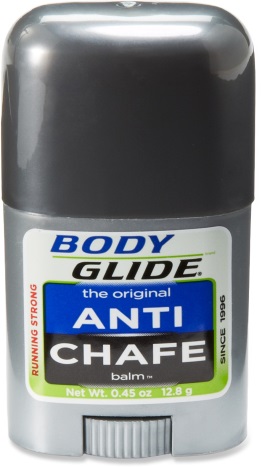 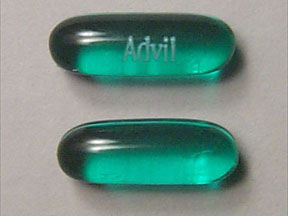 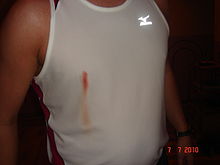 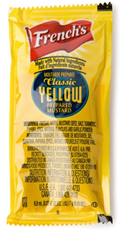 NTX ISSA Cyber Security Conference – April 24-25, 2015
19
#1 Do it Better
Level of Maturity
All releases threat modeled 




Defect rates decreasing
Fuzzing scripts written
Accept risks of open source
Tracking DB w/dashboard
Preventive measures modeling
Defect rates near 0
Best-in-class tools
All products pen tested
Open source SLAs
Standards adapted to environment
Metrics integrated into risk mgt. tools
Major releases threat modeled
All primary tools used





BlackDuck
Standards adopted
PSIRT XLS
Major attack vectors addressed
Freeware tools used
Standard awareness
Frequent attacks
No reviews
No constraints
Email tracking
PSMM Phase
None	        Initial	              Basic                Acceptable	         Mature
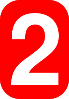 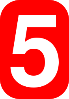 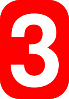 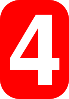 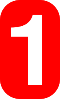 NTX ISSA Cyber Security Conference – April 24-25, 2015
20
[Speaker Notes: 8.  Measuring How Well Teams Do Product Security
The Intel Security Product Security Maturity Model (PSMM)

Problem
We have an SDL.  It is well defined for both waterfall and agile.  How well are the product teams following it?

Facts
This metric indicates how well the BUs are implementing the product security program.

Lessons Learned
We designed our own MM to match our SDL
Engineers asked for a spreadsheet with drop-downs so they can easily rate their product teams
Automation
Peer review]
#1 PS Maturity Model Parameters
Operational		        Technical
Program
Process
Resources
Training
Security Reviews
Tools
PSIRT
SDL
Policy
Privacy
Certification
M&A
Extended Team
Threat Modeling / Architecture Reviews
Static Analysis
Dynamic Analysis (Web Apps)
Fuzz Testing
Vulnerability Scans / Penetration Testing
Manual Code Reviews
Secure Coding Standards
Open Source / 3rd Party Libraries
Tracking Tools
NTX ISSA Cyber Security Conference – April 24-25, 2015
21
[Speaker Notes: PSMM Parameters

Our simple maturity model categorizes 22 parameters into two categories: 
Operational for the program and 
Technical for the engineers.

Operational
Program
Process
Resources
Training
Security Reviews
Tools
PSIRT
SDL
Policy
Privacy
Certification
M&A
Extended Team

Technical
Threat Modeling / Architecture Reviews
Static Analysis
Dynamic Analysis (Web Apps)
Fuzz Testing
Vulnerability Scans / Penetration Testing
Manual Code Reviews
Secure Coding Standards
Open Source / 3rd Party Libraries
Tracking Tools]
#2 Push Farther / Faster
Speed
6:00 Marathon Limit (US)
5:00 Marathon Limit (EU)
4:00 Marathon (25%)
3:30 Boston Qualifier
2:00 Marathon Glass Ceiling (2:03:23)
12:00 100M USA Record (11:59:28)
Distance
5K (3.1)
10K (6.2)
½ Marathon (13.1)
Marathon (26.2)
50K (31.1)
50M
100K (62.2)
100M
72 Hour Endurance
NTX ISSA Cyber Security Conference – April 24-25, 2015
22
[Speaker Notes: 100-Mile American Record Smashed
On October 4, 2013 Jon Olsen ran 11:59:28 to break 24-year old record.]
#1 Metrics
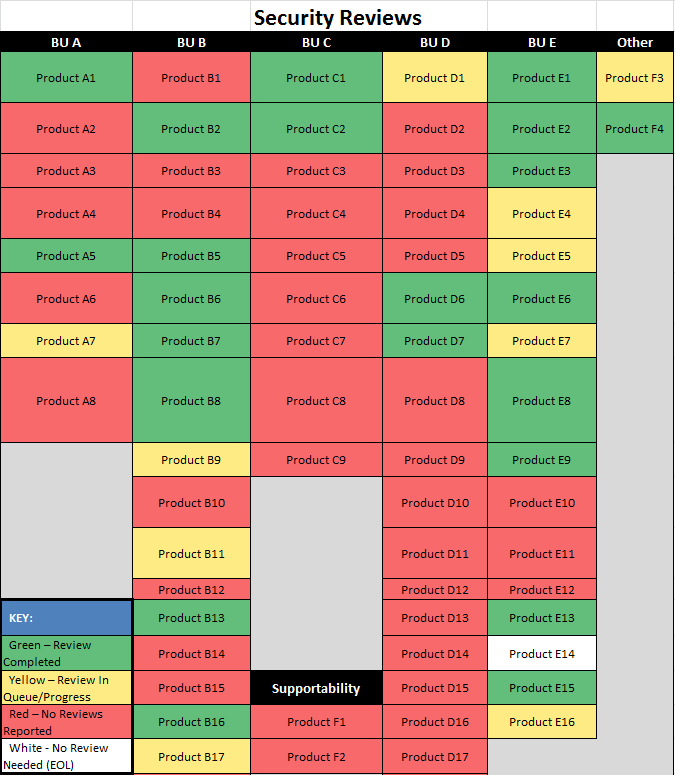 NTX ISSA Cyber Security Conference – April 24-25, 2015
23
#2 Measuring Progress
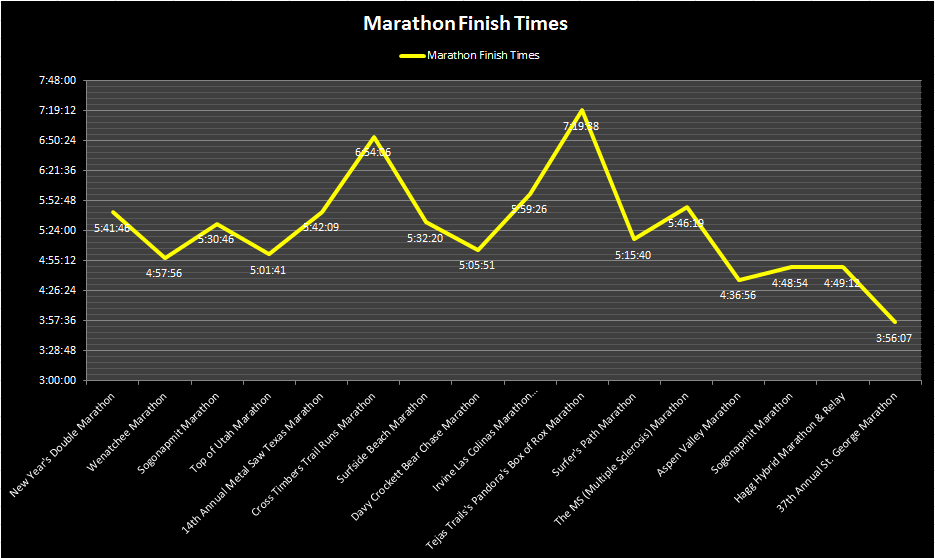 NTX ISSA Cyber Security Conference – April 24-25, 2015
24
Continual Evolution
There is always a better way – find it
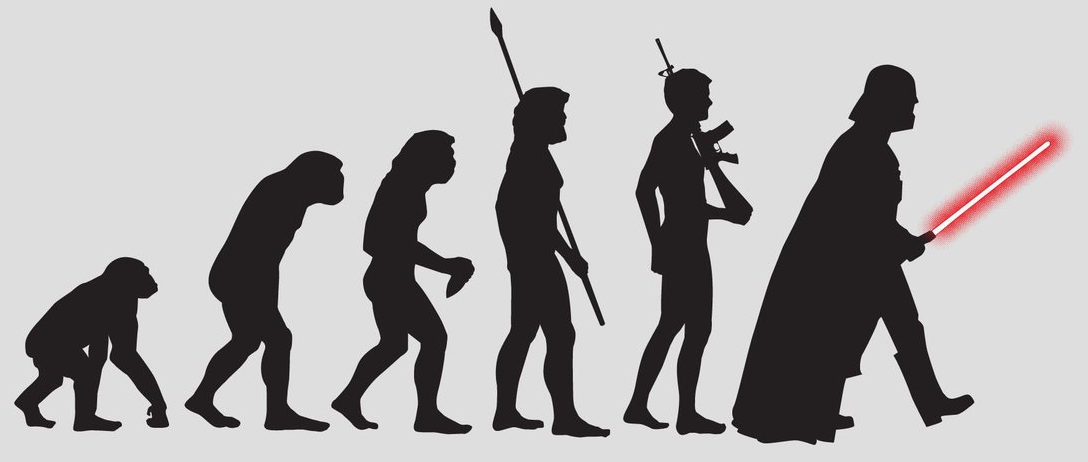 NTX ISSA Cyber Security Conference – April 24-25, 2015
25
[Speaker Notes: 8.  Measuring How Well Teams Do Product Security
The Intel Security Product Security Maturity Model (PSMM)

Problem
We have an SDL.  It is well defined for both waterfall and agile.  How well are the product teams following it?

Facts
This metric indicates how well the BUs are implementing the product security program.

Lessons Learned
We designed our own MM to match our SDL
Engineers asked for a spreadsheet with drop-downs so they can easily rate their product teams
Automation
Peer review]
#1 The Reward
Secure code = Less fire stomping (PSIRT)
Customer satisfaction = Increased business
Protects the brand
Meets compliance requirements
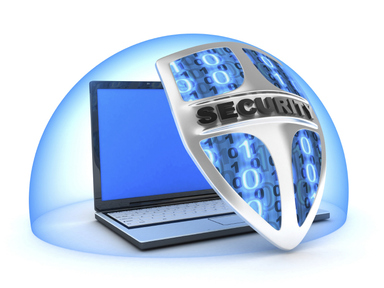 NTX ISSA Cyber Security Conference – April 24-25, 2015
26
#2 The Reward
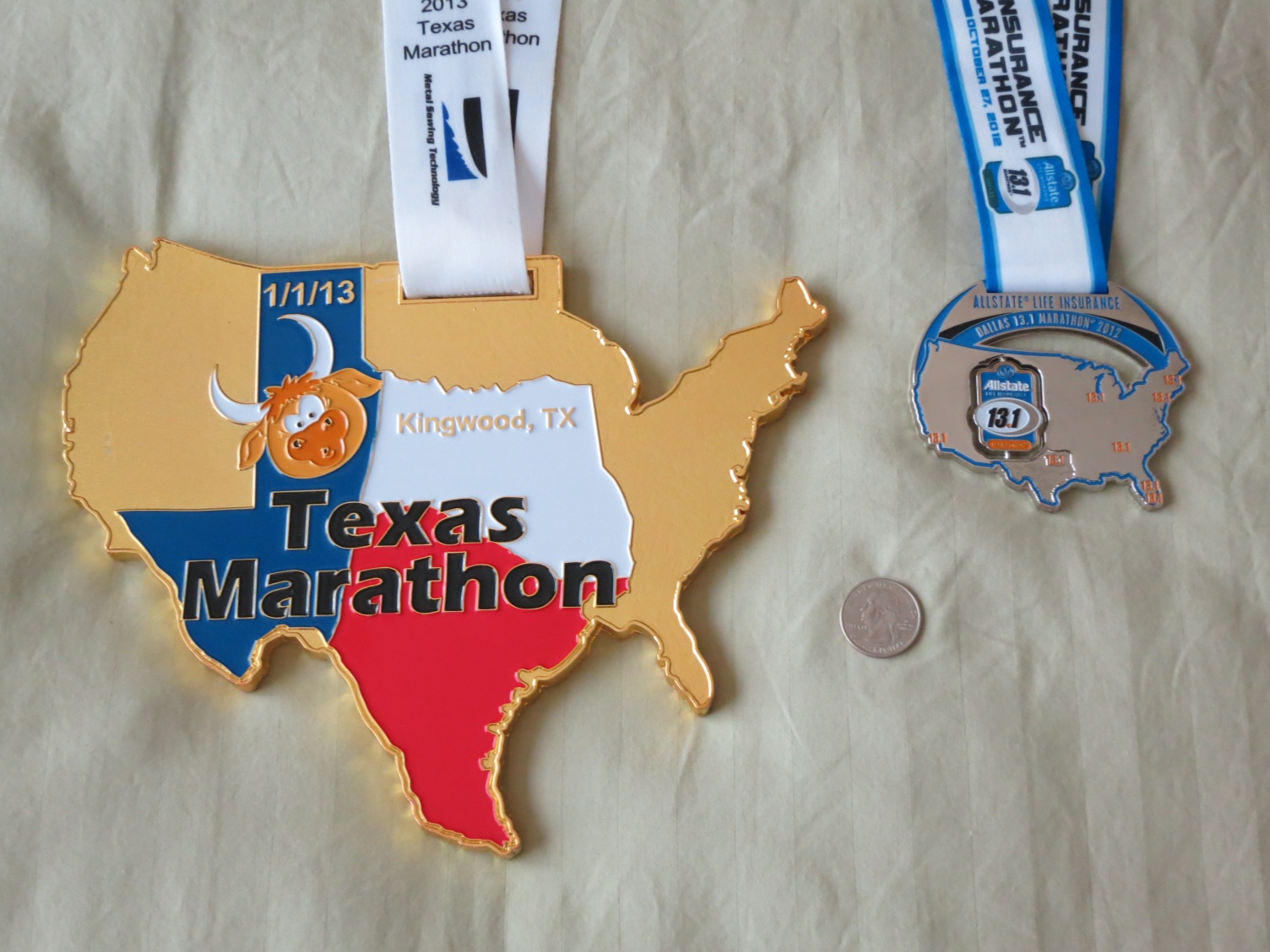 NTX ISSA Cyber Security Conference – April 24-25, 2015
27
Finishing the Hawk Hundred
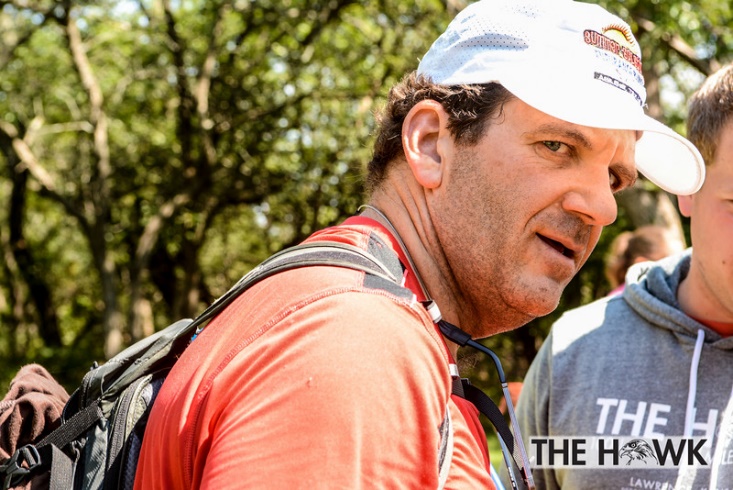 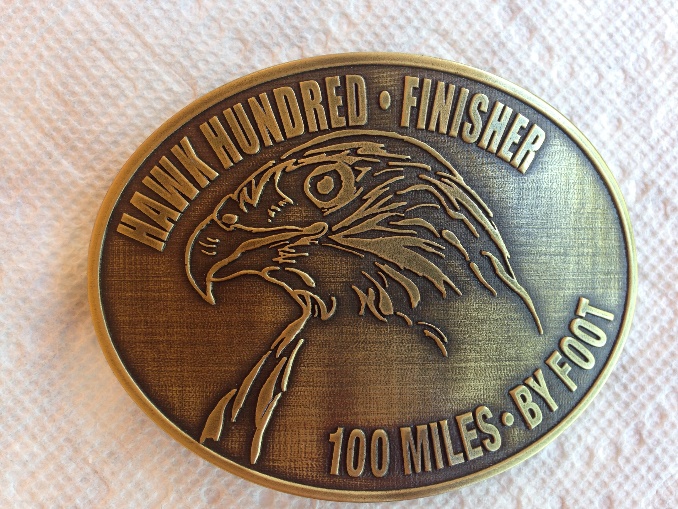 13 Sep 2014

Finish Time: 31:38
NTX ISSA Cyber Security Conference – April 24-25, 2015
28
Finishing the Brazos Bend 100
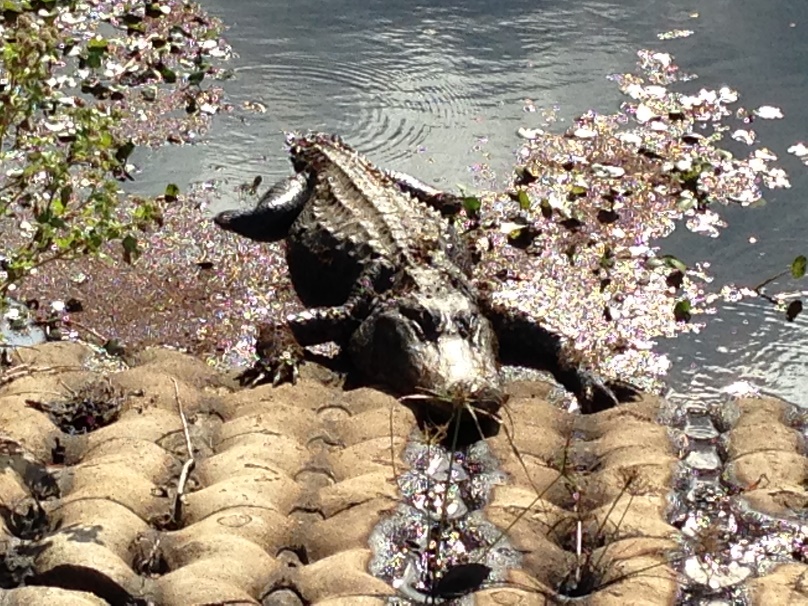 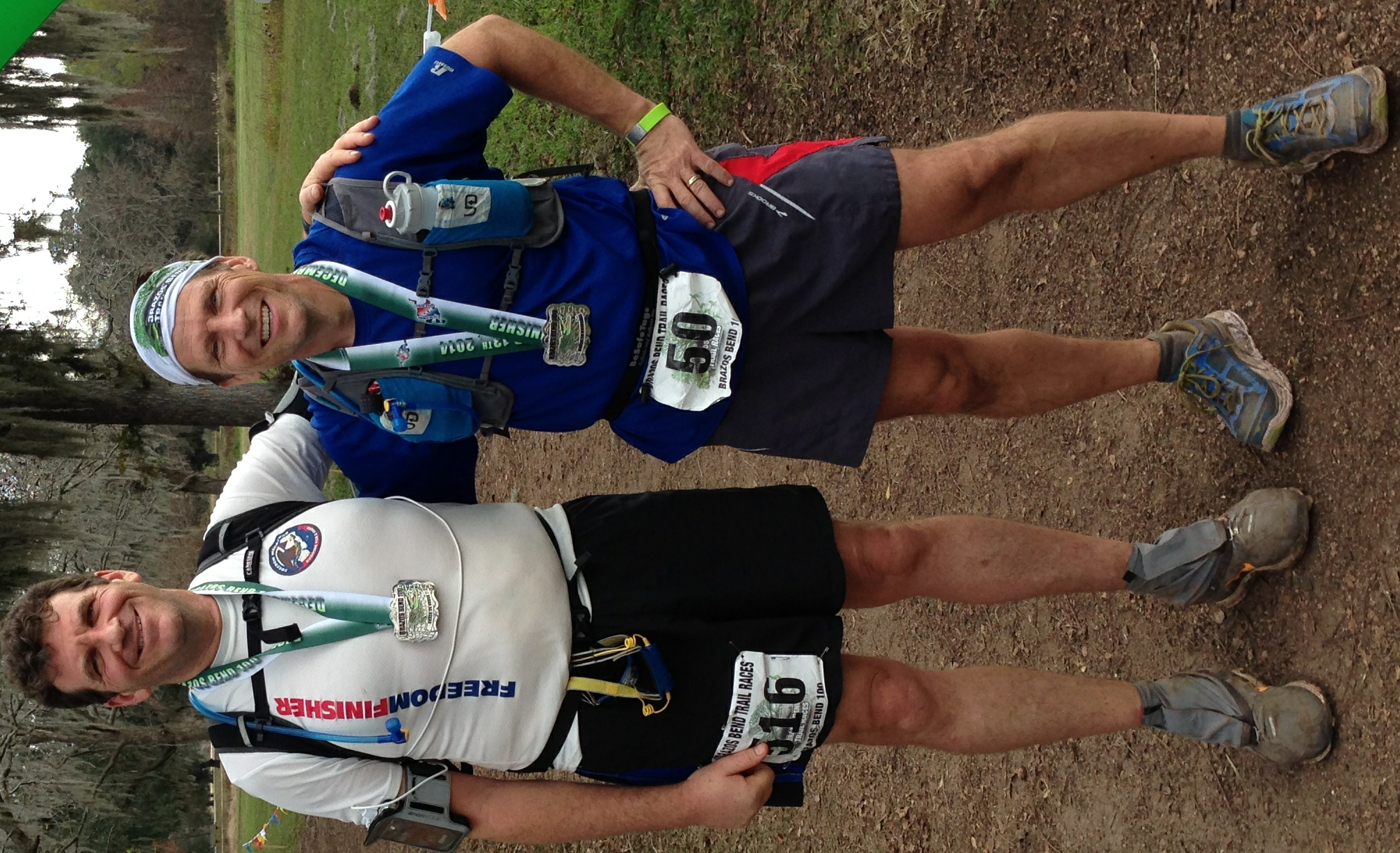 13 Dec 2014

Finish Time: 28:22
NTX ISSA Cyber Security Conference – April 24-25, 2015
29
Conclusion
Plot #1: Developing Secure Software
Plot #2: Running a 100 Mile Ultra Marathon
Which is easier?
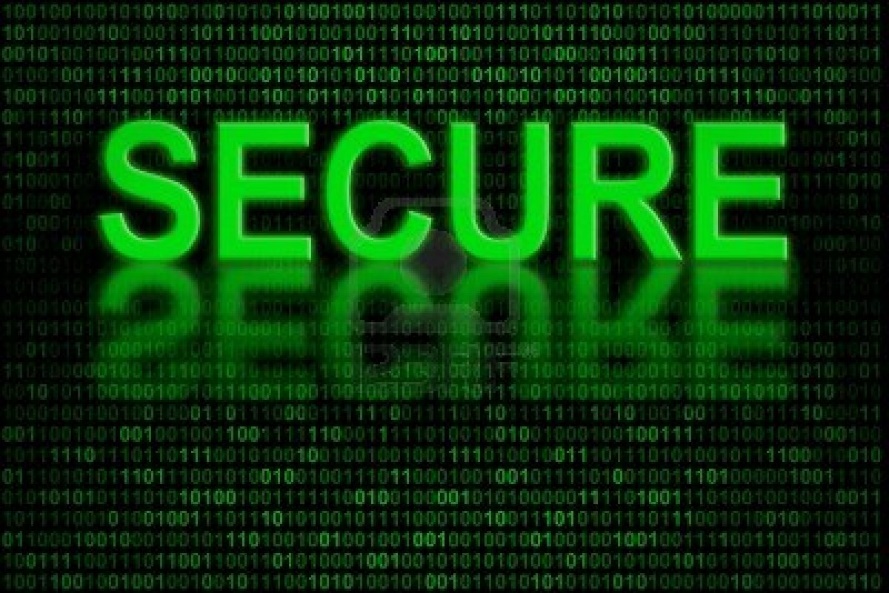 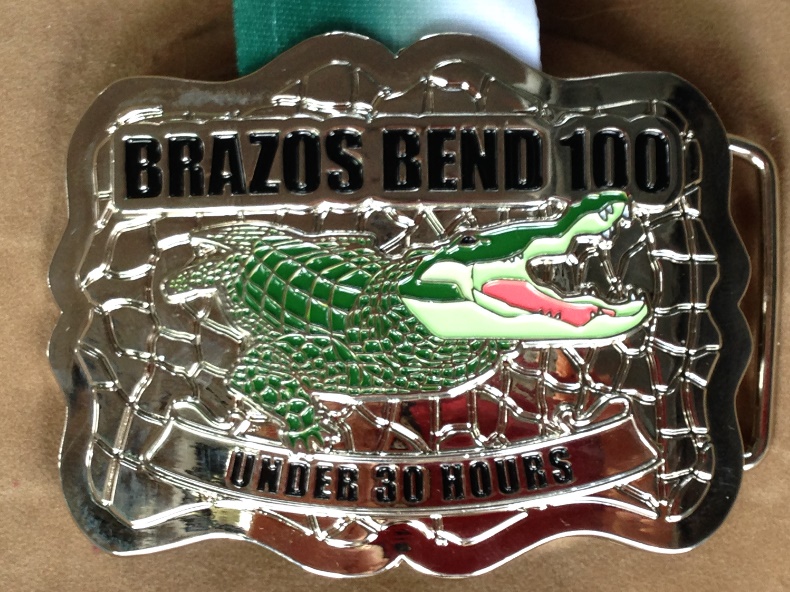 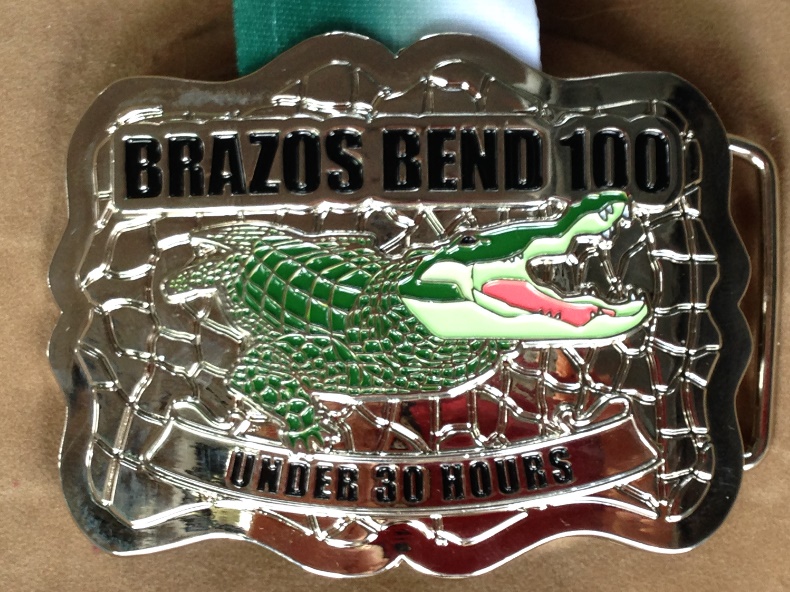 vs.
NTX ISSA Cyber Security Conference – April 24-25, 2015
30
[Speaker Notes: May vary by individual.
I feel an Ultra is easier since, unlike software security, it has an end … until you sign up for another ultra.]
Q&A
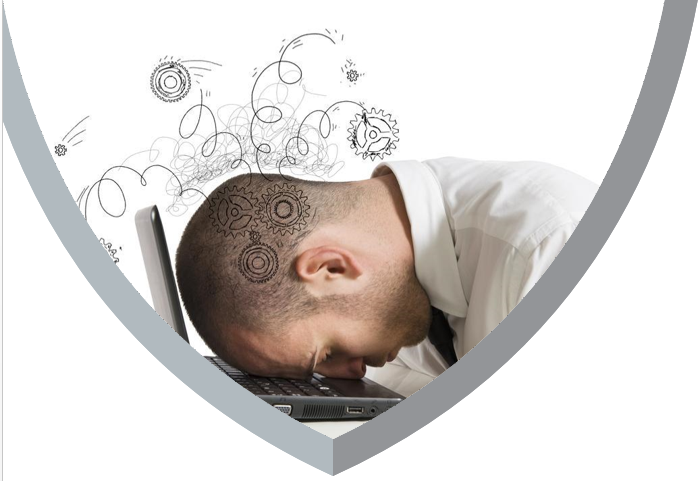 Harold Toomey
Principle Product Security Architect
Product Security Group
Intel Security
Harold_Toomey@IntelSecurity.com
(801) 830-9987
NTX ISSA Cyber Security Conference – April 24-25, 2015
31
The Collin College Engineering Department

Collin College Student Chapter of the North Texas ISSA

North Texas ISSA (Information Systems Security Association)
Thank you
NTX ISSA Cyber Security Conference – April 24-25, 2015
32